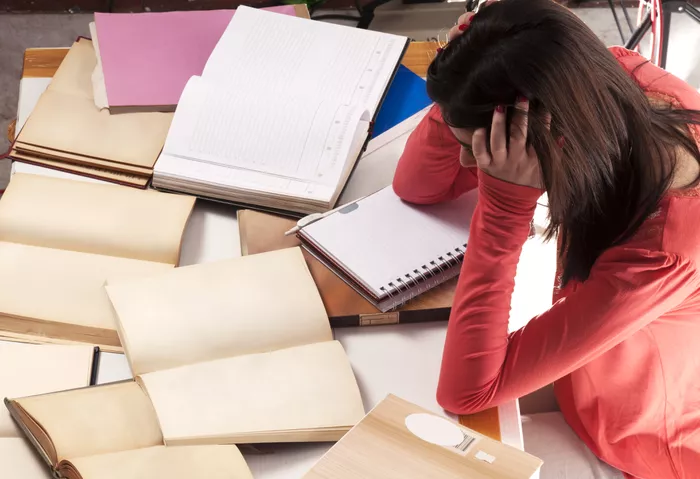 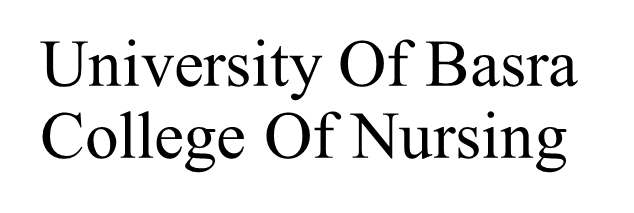 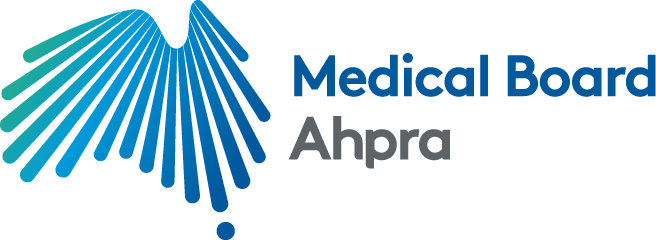 Psychology 
For Nursing
MEMORY AND FORGETTING
Assist. Lec. Doaa M. Bachi
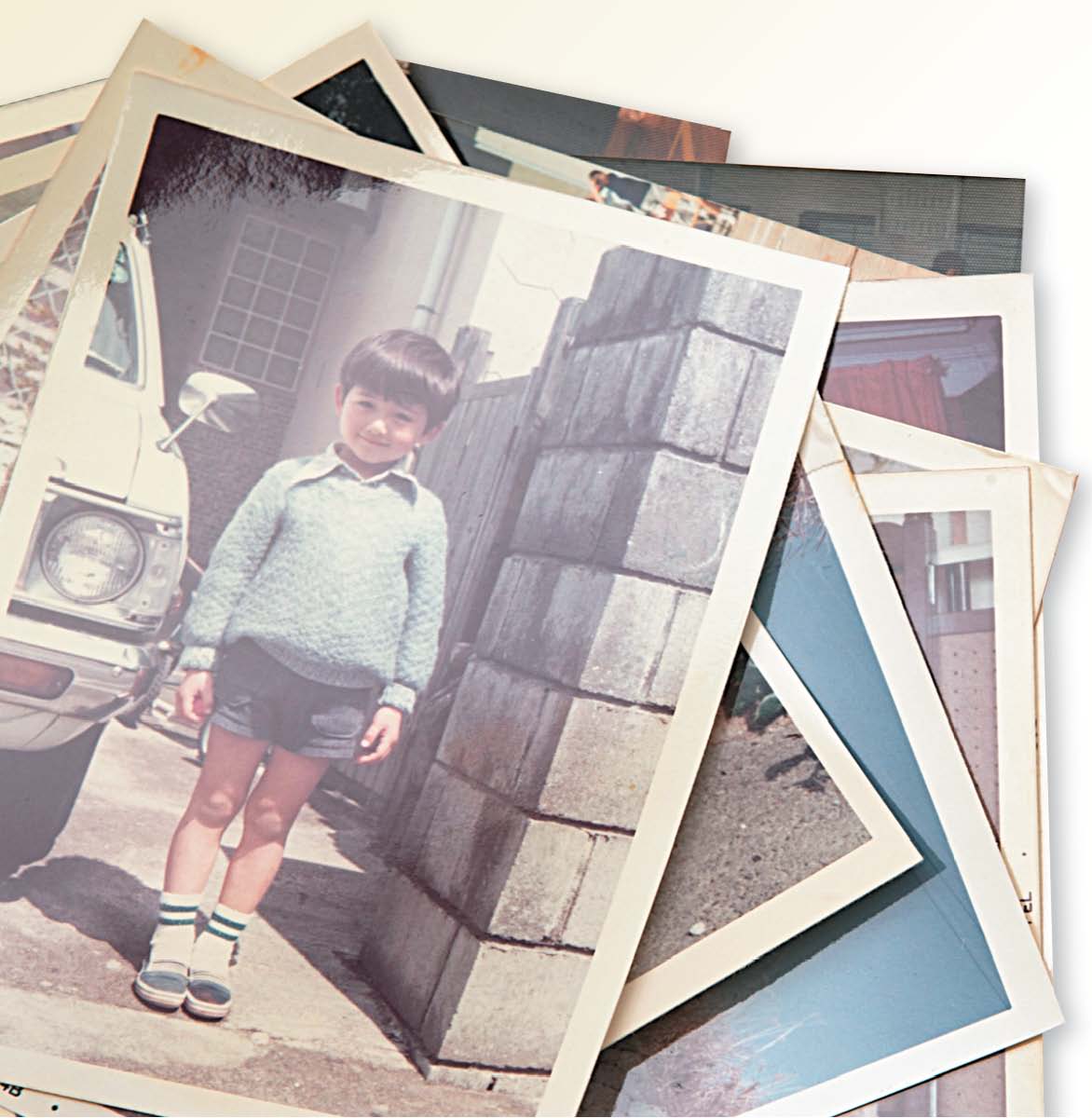 Memory The ability of an organism to record information about things or events with the facility of recalling them later at will.
[Speaker Notes: –]
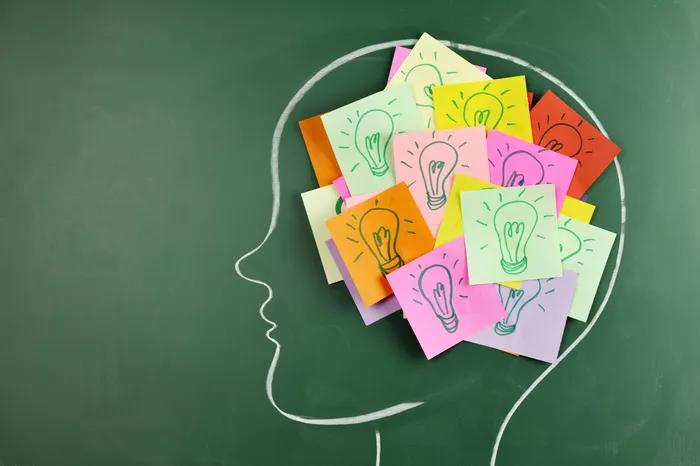 Components Of Memory
Memory involves four basic components or factors 
learning 
Retention 
Recall Or Retrieval 
Recognition
1. Learning
It is the process of registering impressions or acquiring new knowledge, skills, attitudes, and so on.
2. Retention
Is  ability to keep things in mind and remember
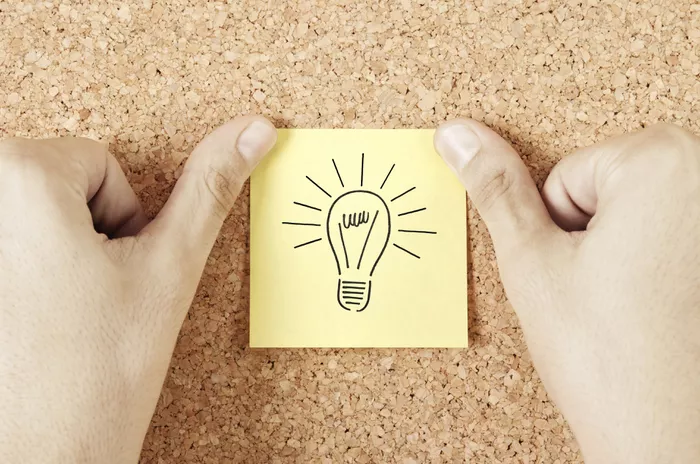 3. Recall
This is the act of remembering something. Recall is greatly affected by emotions and motivation both at the time of learning and subsequently
4. Recognition
Is awareness of previous experience, It is complete familiarity without any mistake
How Does Memory Work?
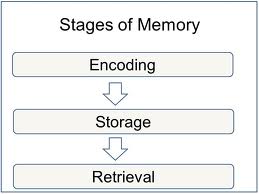 1. Encoding
The information gets into our brains in a way that allows it to be stored.Encoding is the first stage of processing information.
Encoding is based on perception and is the first step to creating a memory. 
During encoding memories are developed in the hippocampus by using the language of electricity and chemicals. 
When we create new memories with words and images it adds strength to our encoding abilities.
Visual and Acoustic Codes
Semantic Codes
One type of code is visual. 
People use visual codes when they form a mental picture.
Another type of code is acoustic.
People use acoustic codes when they use sound.
Another type of code is semantic. 
A semantic code represents information in terms of its meaning.
Encoding
[Speaker Notes: –]
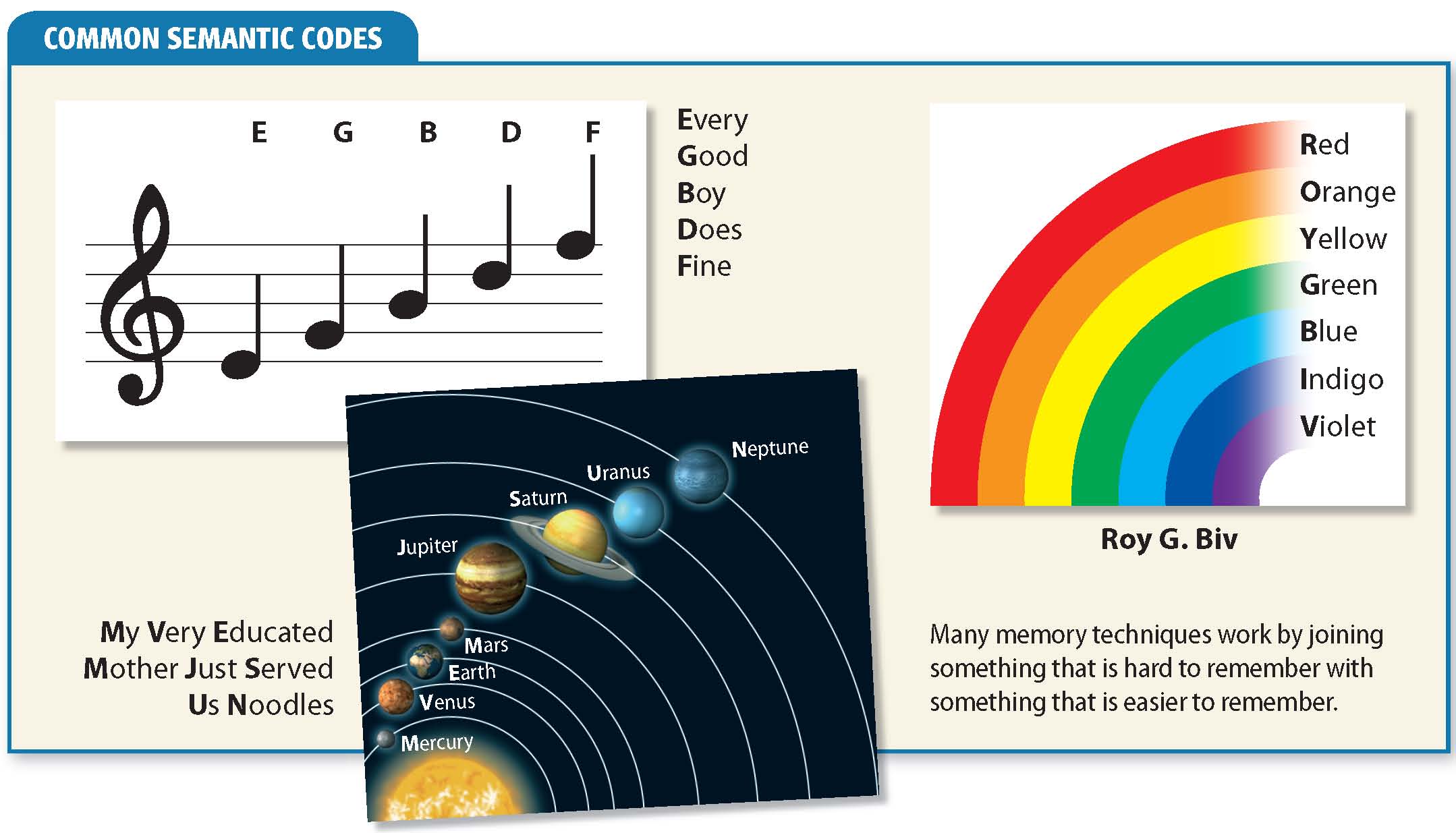 Maintenance Rehearsal
Elaborative Rehearsal
Mechanical or rote repetition of information in order to keep from forgetting it is called maintenance rehearsal.
A more effective way to remember new information is to relate it to information you already know.  
This method is called elaborative rehearsal. 
It is widely used in education.
2. Storage
Storage is the maintenance of encoded information.
 It is the second process of memory.
[Speaker Notes: –]
3. Retrieval
Retrieval is the process of getting information out of memory. 
Retrieval cues are stimuli that can be used to help retrieve memories. 
Retrieval is the third stage of processing information.
[Speaker Notes: –]
Types of Memory
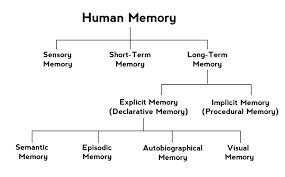 1. Sensory Memory
Sensory memory is the first stage of information storage.
It consists of the immediate, initial recording of data that enter through the senses.
sensory memory: The brief storage (in memory) of information experienced by the senses; typically only lasts up to a few seconds.
Psychologists believe that each of the five senses has a register.
Mental pictures we form of visual stimuli are called icons, which are held in a sensory register called Iconic Memory.
The rare ability to remember visual stimuli over long periods of time is called Eidetic Imagery.
Mental traces of sounds are held in a mental sensory register called Echoic Memory.
Haptic Memory :This refers to memories involving the sense of touch
The Primacy and Recency Effects
The Primacy Effect is the tendency to recall the initial item or items in a series.
The tendency to recall the last item or items in a series is called the Recency Effect.
2. Short-Term Memory
Also called working memory, short-term memory is memory that holds information briefly before it is either stored in long-term memory or is forgotten.
[Speaker Notes: –]
Chunking
The organization of items into familiar or manageable units is called chunking.
Interference
Interference occurs when new information appears in short-term memory and takes the place of what was already there. 
It is the bridge between sensory memory and long-term memory.
Reading Check
Find the Main Idea
Why is short-term memory also called working memory?
Answer: because information must be in short-term memory in order to be remembered and manipulated
3. Long-Term Memory
Long-term memory is the third and final stage of information storage. 
 It is the stage of memory capable of large and relatively permanent storage.
Long-term memories can be categorized as either Explicit or Implicit memories
[Speaker Notes: –]
Explicit Memory
Explicit memory, also known as conscious or declarative memory, involves memory of facts, concepts, and events that require conscious recall of the information. 
Explicit memories can be either Semantic (abstract, fact-based) or Episodic (based on a specific event).
Episodic memory 
Episodic memory is memory of a specific event.
A flashbulb memory is a memory of an important and intense event.
Examples of flashbulb memory: the memory of the terrorist attacks?????
Semantic Memory
Semantic memory is the memory of facts, words, and concepts.
Episodic and semantic memories are both examples of explicit memory, which is a memory of specific information.
Implicit Memory
Implicit memory is memory of things that are implied, or not clearly stated. 
Implicit memory includes practiced skills and learned habits. 
Skills learned often stay with people for a lifetime, even if they do not use them very often.
Reading Check
Summarize
What are the three main types of memory?
Answer: sensory , short , and Long-Term Memory
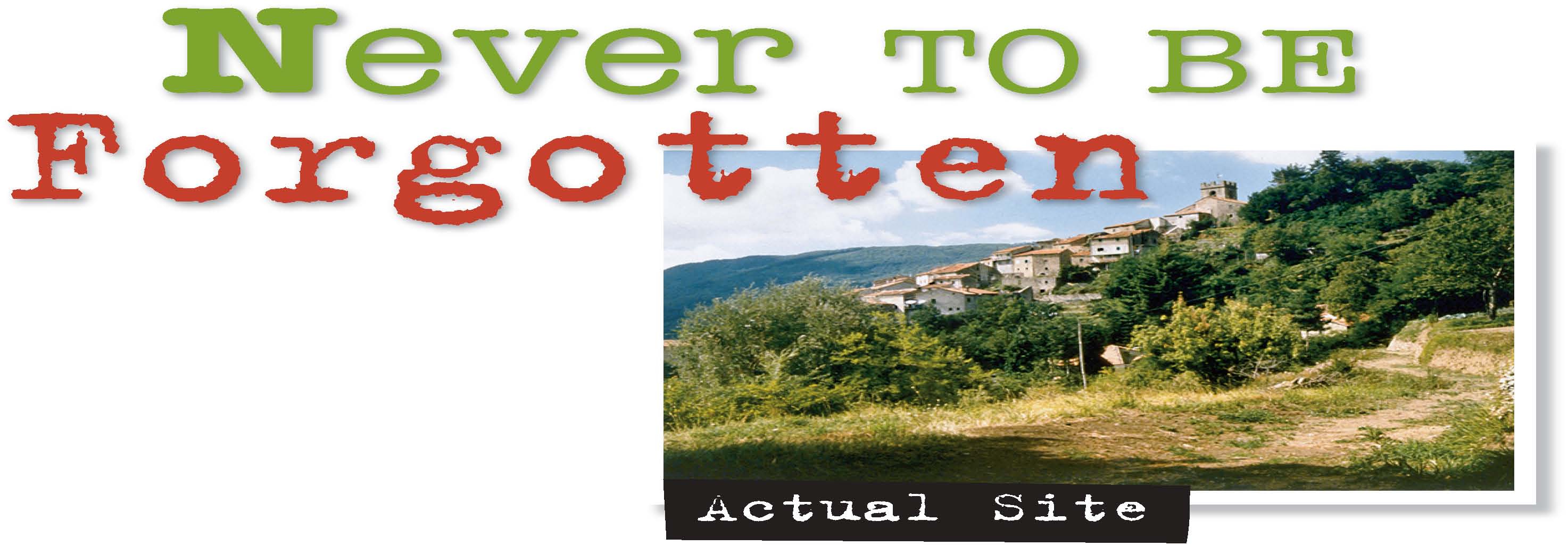 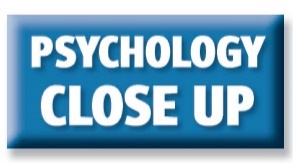 Forgetting
Forgetting: Is inability to recall a learnt topic or inability recognize a seen object. 
Forgetting means failure at any time to recall an experience when attempting to do so or to perform an action previously learned.
Forgetting
Forgetting can occur at any one of the three stages of memory.
Information encoded in sensory memory decays almost immediately unless it is transferred into short-term memory.
Short-term memory will disappear after only 10 to 12 seconds unless it is transferred into long-term memory.
Information stored in short-term memory is lost when it is displaced by new information.
The most familiar and significant cases of forgetting involve the inability to use information in long-term memory.
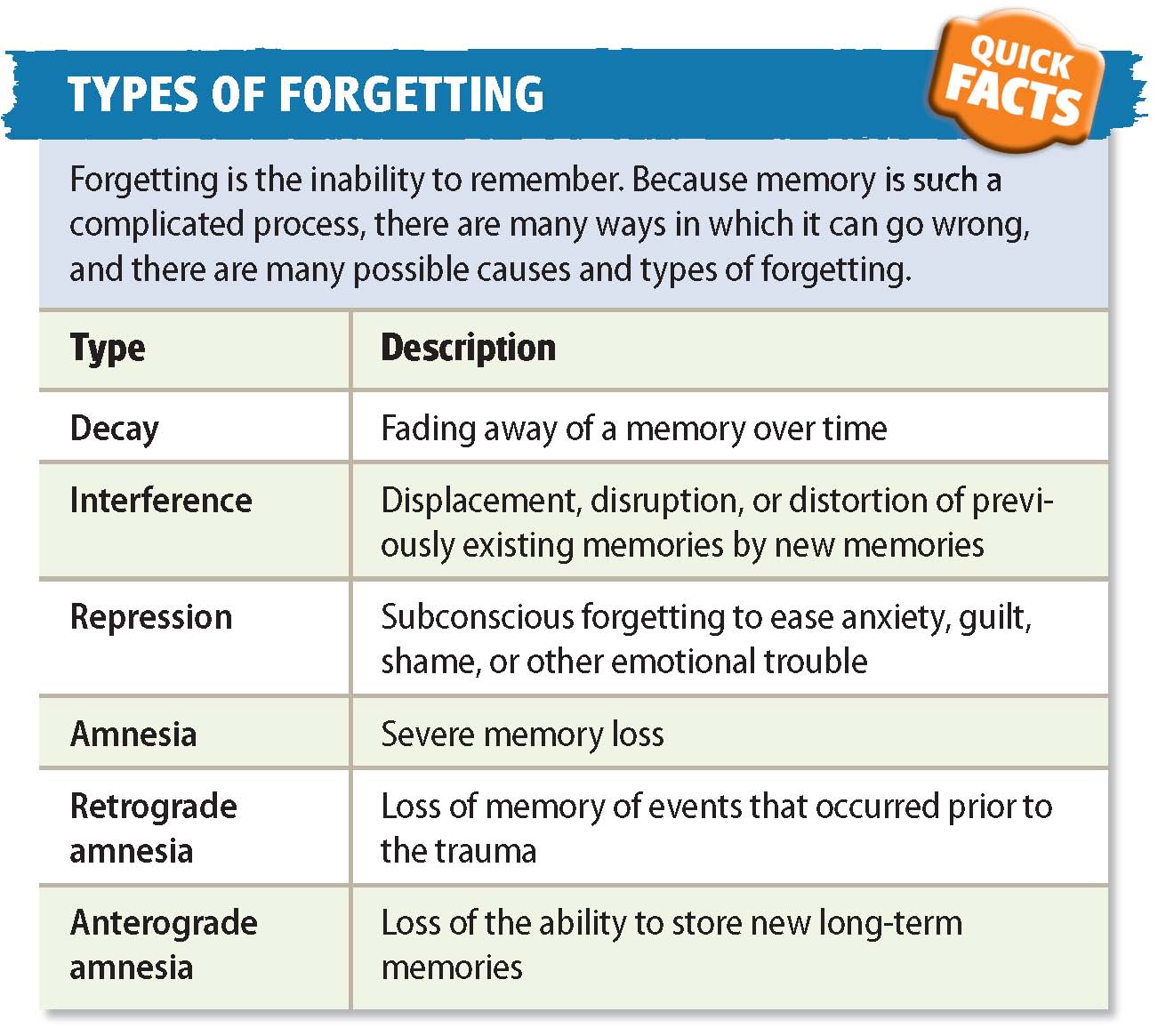 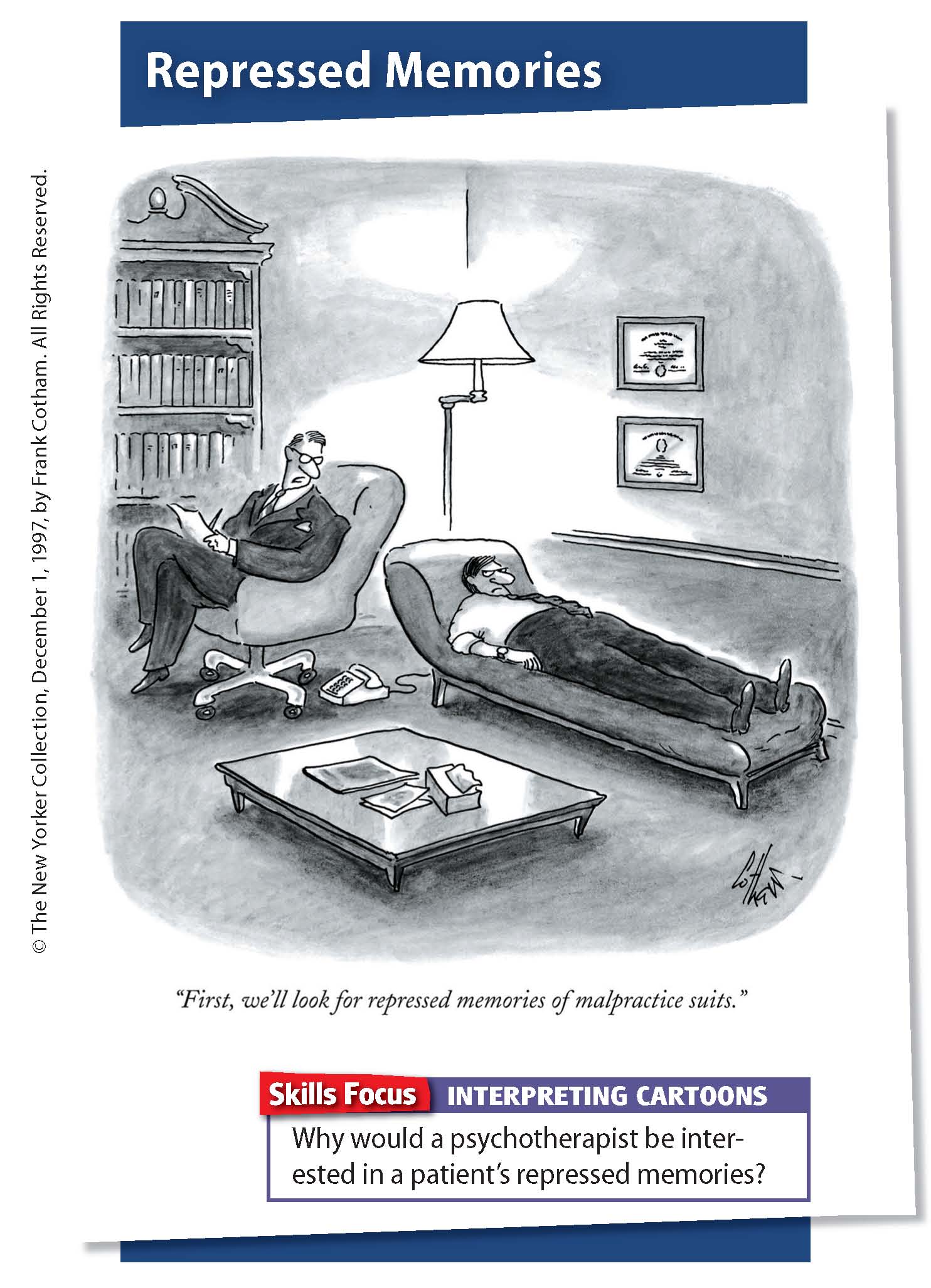 Causes of forgetting
1. Inadequate Impression at the Time of Learning:
The reason for inadequate impression is lack of attention and inadequate learning will is necessary for good memory
2. Decay: memories may fade or erode
3. Interference:
One type of learning interface with the learning of another type is called theory of interference.
There are two types of interface, proactive interface and retroactive interface:
(a) Proactive interference: When something learnt earlier distrusts recall of something you are learning how
(b) Retroactive interference: When learning now makes it harder to recall something you learned earlier.
4. Lack of Rest and Sleep
5. Poor Health and Defective Mental State
6. Nature of the Material Learned: Amount of forgetting also varies with the nature of the material learned
7. Methods Used to Learn:
8. Raise in Emotion: Emotion plays an important role in learning and forgetting. Sudden rise of emotions blocks the recall. During the high emotional state, blood sugar level is impaired. To maintain the balance internal gland produces cartisole that disturbs memory cells.
9. Entropy through disuse: Older experience the weaker its memory
10. It may result due to severe injury. 
11. Repression of experiences having guilt shame or frustration
Reading Check
Recall
What are the five types of forgetting discussed in this section?
Answer: decay, repression, retrograde amnesia, anterograde amnesia.
Methods for Improving  Memory
Focus Your Attention
Avoid Cramming
Structure and Organize
Utilize Mnemonic Devices
Elaborate and Rehearse
Visualize Concepts
Relate New Information to Things You Already Know
Read Out Loud
Get Some Sleep